Etude théorique, numérique et expérimentale d’un klystron 12 GHz haut rendement
Journées Accélérateurs de Roscoff | Mollard Antoine antoine.mollard@cea.fr
1
Etude théorique, numérique et expérimentale d’un klystron 12 GHz haut rendement
Le principe du klystron
L’accélérateur CLIC et le développement d’une source radiofréquence à haut rendement
Le principe du kladistron ou klystron haut rendement
Le klystron TH2166 et le kladistron de démonstration
2
Le principe du klystron
3
Le principe du Klystron
Tube électronique de faible bande passante amplifiant ou générant des micro-ondes (100MHz-100GHz), pour des puissances allant jusqu’à 100MW.
Création d’un faisceau d’électron (émission thermoïonique) par le canon électronique (tension cathode Vk, courant faisceau Ib)
Focalisation du faisceau par le champ magnétique généré par le solénoïde
Modulation du faisceau par le signal HF dans la première cavité
Formation des paquets d’électrons par les cavités intermédiaires
Glissement des paquets d’électrons entre les cavités.
Transfert d’énergie électromagnétique entre le faisceau et l’antenne de la cavité de sortie
Absorption des électrons par le collecteur
Le rendement du klystron est le rapport de la puissance RF en sortie (Ps) sur la puissance fournie par le canon.
7
6
Ps
5
2
4
Pe
3
1
VkIb
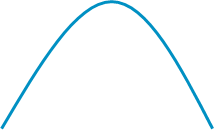 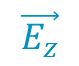 4
Modélisation de la cavité avec un circuit RLC équivalent
L’interaction faisceau/cavité peut être modélisée par un circuit RLC équivalent. 

Les paramètres de ce circuit dépendent des champs électriques et magnétiques et donc des dimensions et des matériaux des cavités.

Ce modèle est utilisé dans certains codes tels que AJDisk et Klys2D.
5
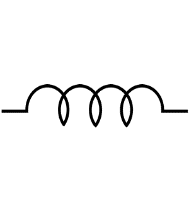 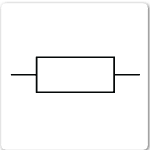 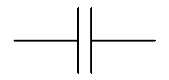 Faisceau d’électrons
Les Codes d’interaction faisceau/Rf utilisés pour calculer le rendement
Circuit équivalent (RLC)
AJDisk
Code 1D (SLAC)
Pas de valeurs de champ magnétique nécessaire
Cavités ramenées à des circuits RLC équivalents (f, R/Q, Q0, Qext)

KLYS2D
Code 2D (Thales Electron Devices)
Valeurs de champ magnétique nécessaires
Cavités ramenées à des circuits RLC équivalents (f, R/Q, Q0, Qext)

Magic2D
Code temporel 2D (ATK)
Code à différences finies
Valeurs de champ magnétique nécessaires
Cavités des klystrons entièrement modélisées
6
[Speaker Notes: Electric field 
Parameters computed with HFSS]
L’accélérateur CLIC et le développement d’une source radiofréquence haut rendement
7
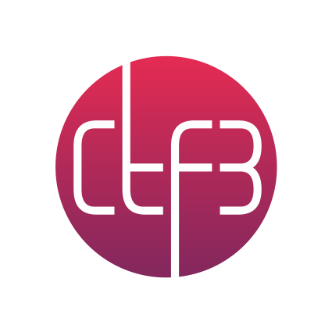 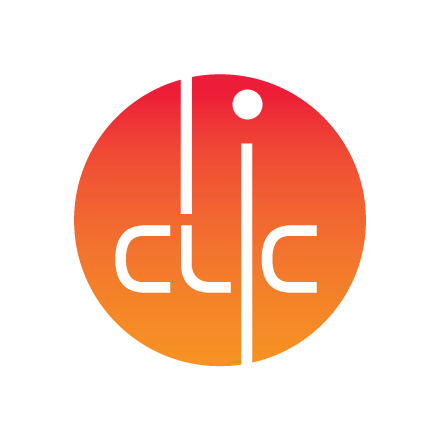 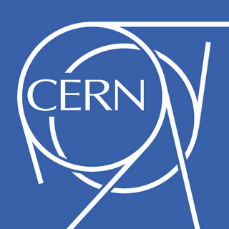 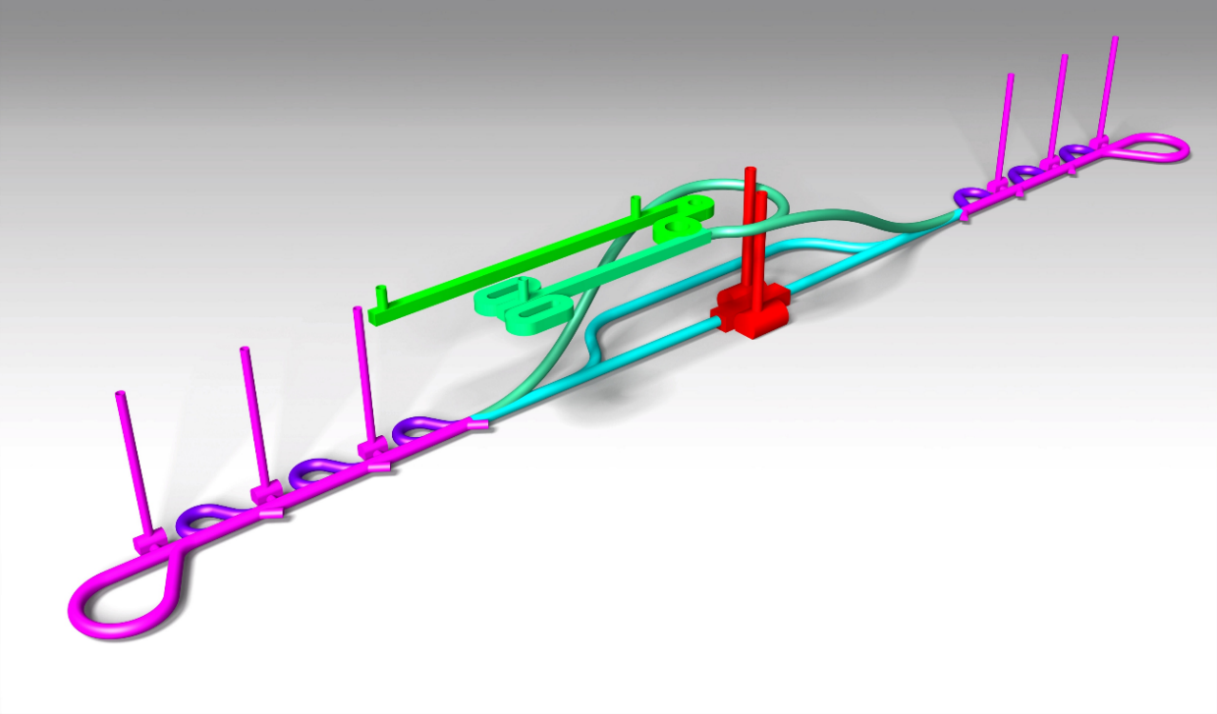 e
+
I
N
J
E
C
T
I
O
N
D
E
S
C
E
N
T
T
U
N
N
E
L
e
-
I
N
J
E
C
T
I
O
N
D
E
S
C
E
N
T
T
U
N
N
E
L
C
O
M
B
I
N
E
R
R
I
N
G
S
D
R
I
V
E
B
E
A
M
I
N
J
E
C
T
O
R
B
Y
P
A
S
S
T
U
N
N
E
L
m
I
N
T
E
R
A
C
T
I
O
N
R
E
G
I
O
N
0
0
D
R
I
V
E
B
E
A
M
L
O
O
P
S
1
M
A
I
N
B
E
A
M
I
N
J
E
C
T
O
R
H
D
A
M
P
I
N
G
R
I
N
G
S
m
k
1
H
D
R
I
V
E
B
E
A
M
D
U
M
P
S
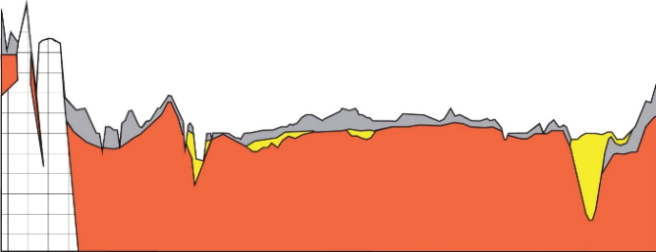 L
i
m
e
s
t
o
n
e
s
T
U
R
N
A
R
O
U
N
D
M
o
l
a
s
s
e
M
o
r
a
i
n
e
s
S
a
n
d
s
a
n
d
g
r
a
v
e
l
s
I
N
J
E
C
T
I
O
N
T
U
N
N
E
L
L
H
C
C
L
I
C
S
C
H
E
M
A
T
I
C
e
-
e
+
S
I
D
E
S
I
D
E
(
)
n
o
t
t
o
s
c
a
l
e
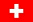 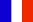 S
W
I
T
Z
E
R
L
A
N
D
F
R
A
N
C
E
Le projet CLIC
CLIC : Compact LInear Collider: Accélérateur linéaire (3TeV) pour la collision électrons-positrons sur 50 km.
L’accélérateur CLIC est composé de cavités décélératrices et accélératrices.
On compte 120000 cavités accélératrices pour la version 3 TeV.
Ces nombreuses cavités seront conditionnées sur plusieurs bancs spécifiques nécessitant une source RF de forte puissance de type klystron.
Vue d’une cellule RF de l’accélérateur CLIC
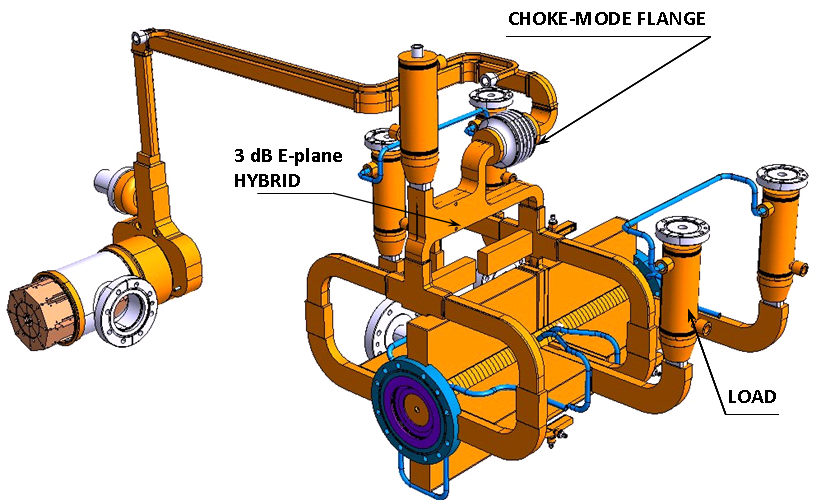 Puissance RF (120 MW)
Afin de limiter le nombre de stations de puissance (très coûteuses en investissement et en opération), le développement d’un klystron à haut rendement et donc à faible consommation d’énergie est nécessaire.
Drive Beam 100 A décéléré
Main Beam 1 A
accéleré
8
[Speaker Notes: 48.3km de long…]
Le projet de Klystron haut rendement
Le travail de thèse consiste à développer une source de puissance RF haut-rendement.
Ce klystron mono-faisceau doit pouvoir fournir un signal RF à une fréquence 12GHz. Ce signal soit être pulsé avec une période de 4.5µs et une puissance crête de 10 à 12MW.
L’objectif est d’atteindre avec ce klystron un rendement supérieur à 70%.
9
Le principe du kladistron ou klystron haut rendement
10
Le Kladistron
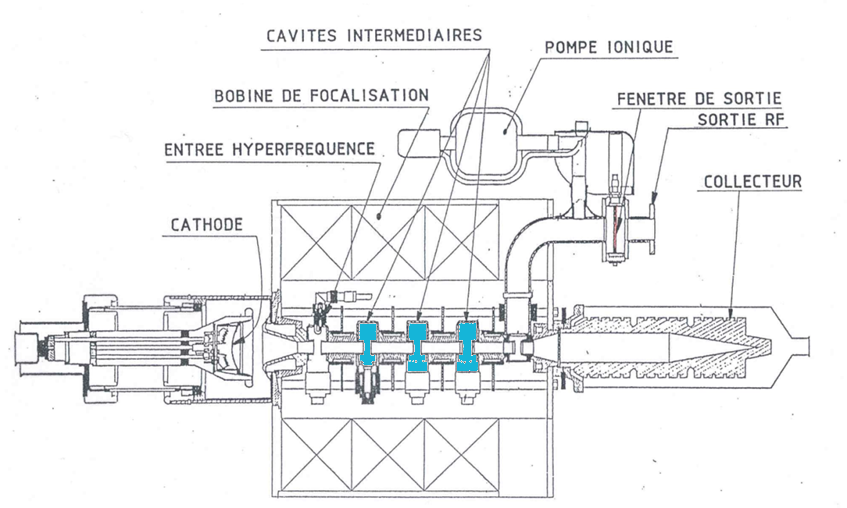 Un Kladistron (Kl-adi(adiabatique)-stron) est un klystron haut-rendement pourvu d’un nombre important de cavités (au moins deux fois plus que dans un klystron conventionnel).

L’idée est ici de moduler de façon progressive le faisceau d’électrons au moyen d’un nombre important de cavités.
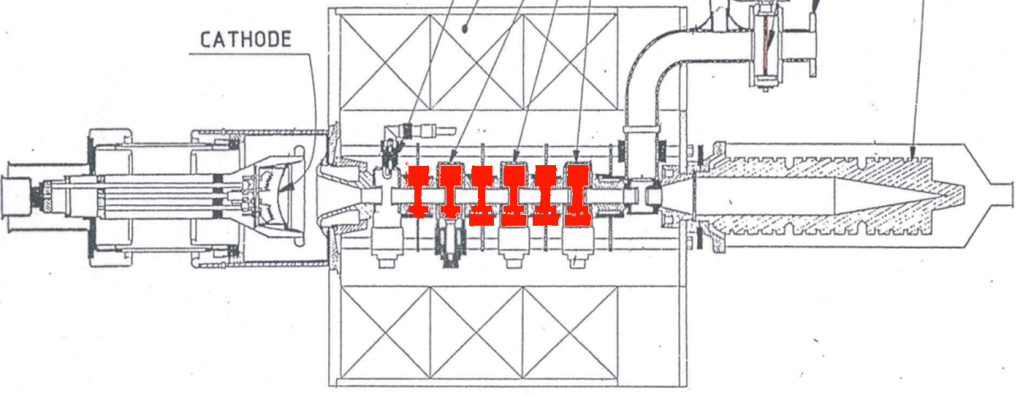 11
[Speaker Notes: The first step is to demonstrate on a  that an increase of the number of cavities means an increase of the efficiency. 
The lower is the R/Q, the lower are the interactions (coupling) between the cavities and the beam
Adiabatic interactions]
Simulations 1D AJDisk d’un Kladistron 12 GHz
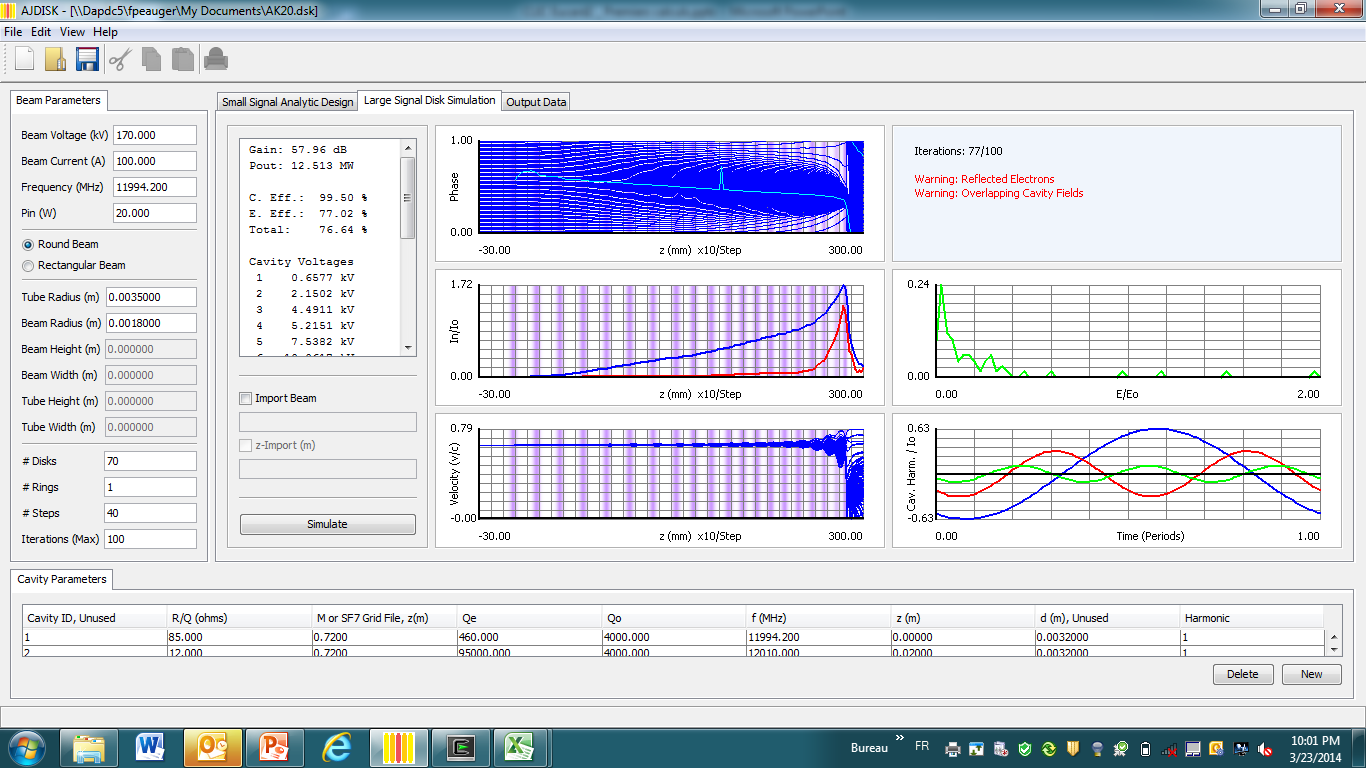 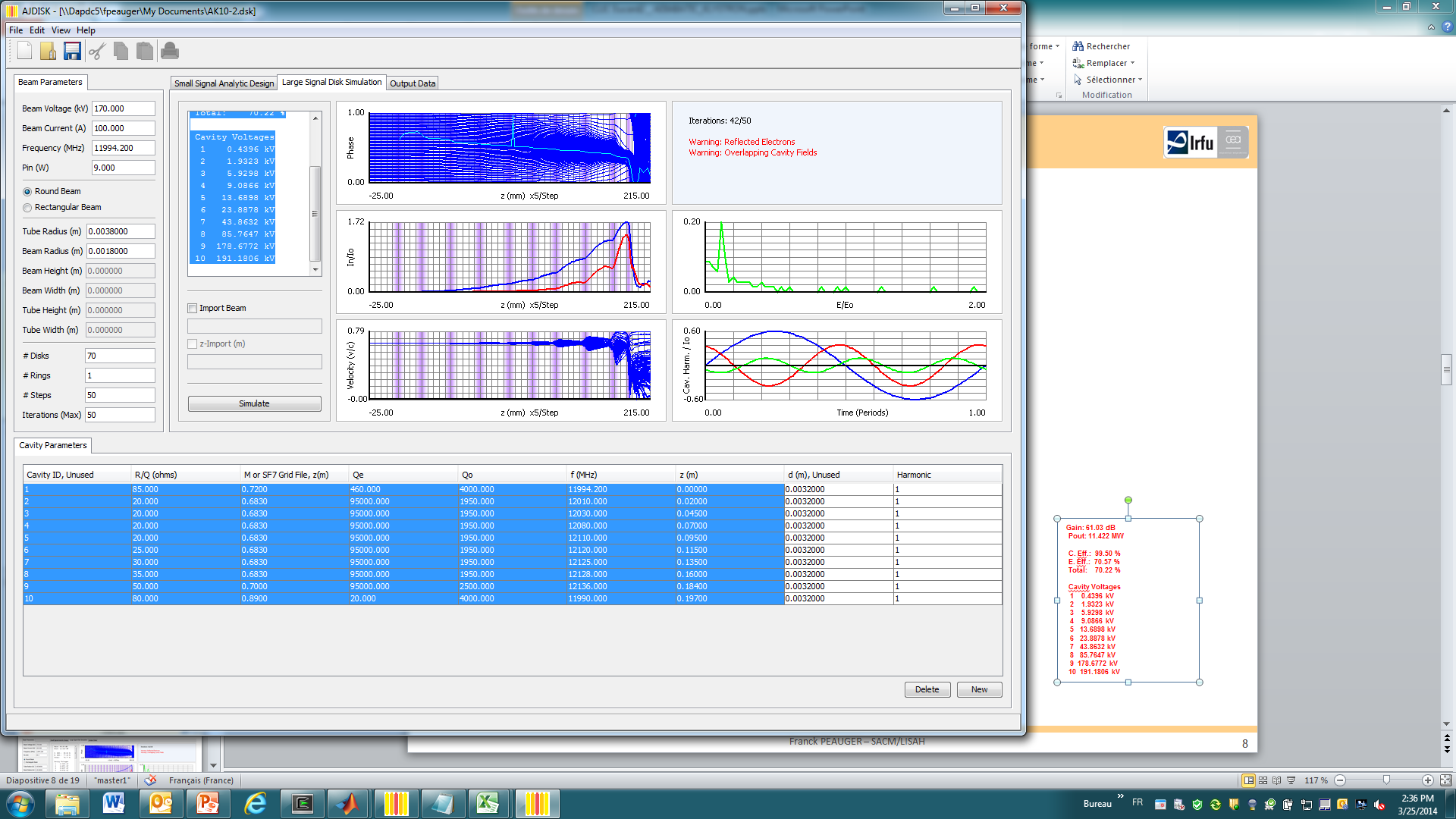 20 cavités
Rendement supérieur à 70%
Longueur 285 mm
10 cavités 
Rendement supérieur à 60%
Longueur 197 mm
Les cavités de ce design sont faiblement couplées au faisceau (R/Q faible).
12
[Speaker Notes: First simulations with promising results]
Etat de l’art
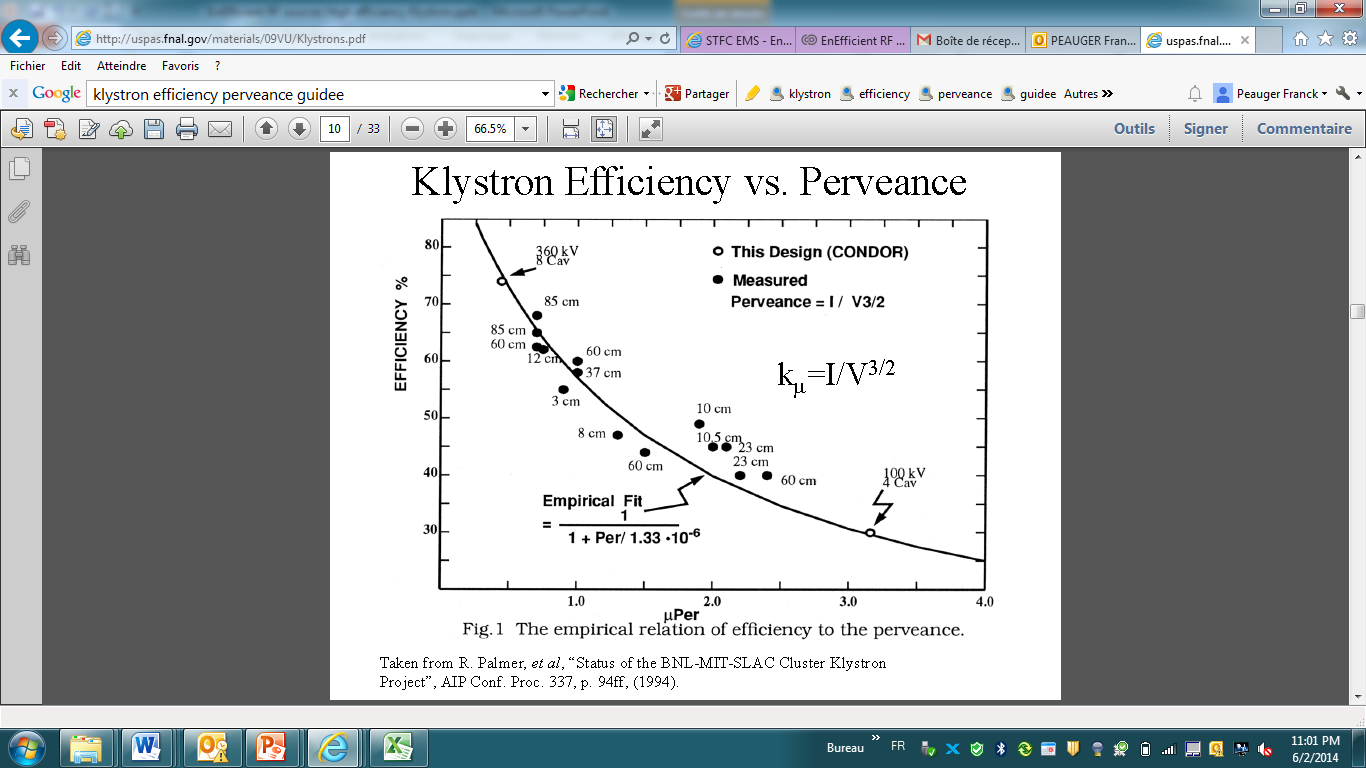 « KLADISTRON » 12GHz
« KLADISTRON »4.9GHz pour démonstration technique
13
[Speaker Notes: Such a klystron doesn’t exist. Yet.
Technological breakthrough !]
Le klystron TH2166 et le kladistron de démonstration
14
Le klystron TH2166
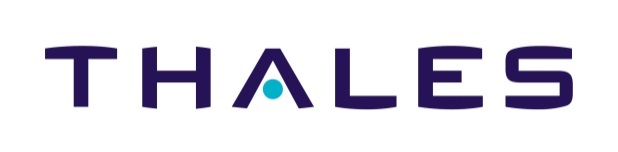 Vue de face du klystron TH2166
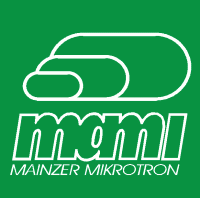 Le klystron TH2166 a été conçu par Thales pour le microtron de Mayence.
243 mm
Ce klystron sera modifié pour démontrer expérimentalement le principe du kladistron.
15
Trajectoires des électrons dans le Klystron TH2166
Validation par comparaison des codes
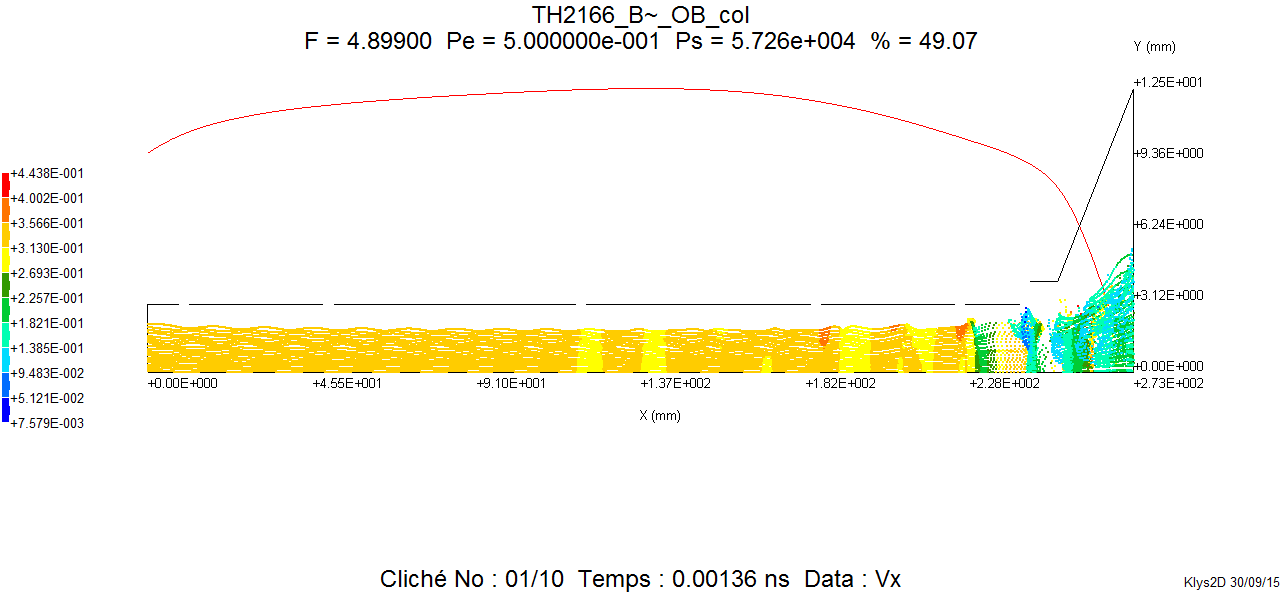 Klys2D
(Thales)
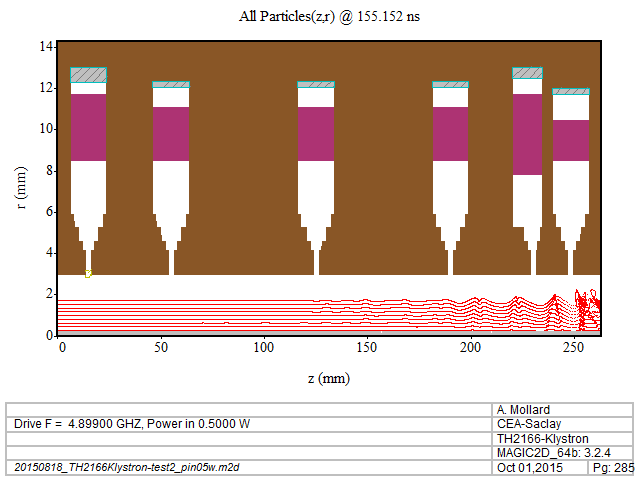 MAGIC2D
16
dispersions des vitesses des électrons dans le Klystron TH2166
Validation par comparaison des codes
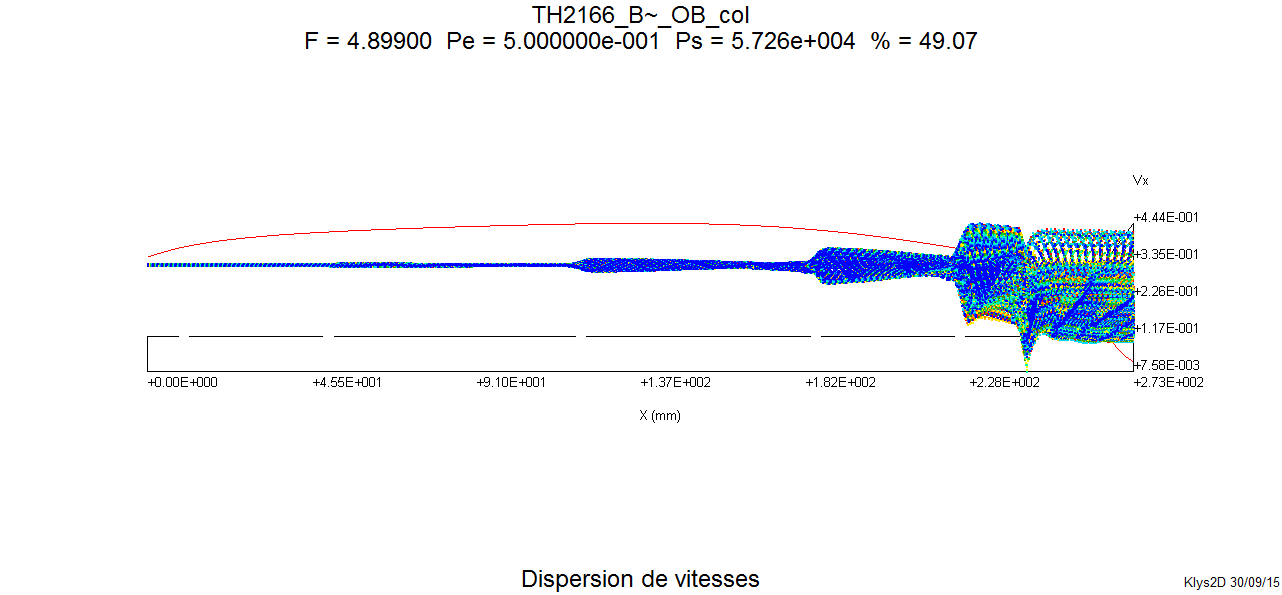 Klys2D
(Thales)
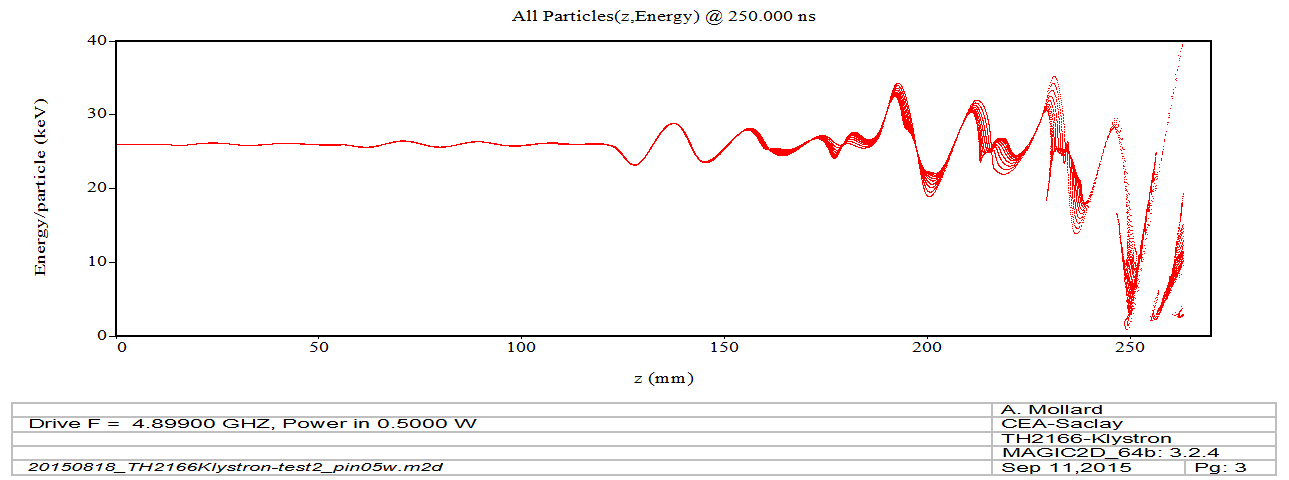 MAGIC2D
17
Résultats de tests et de simulations du klystron TH2166 - Validation des codes
18
Amélioration du klystron TH2166choix des cavités
Le design des cavités intermédiaires doit :

Permettre l’utilisation des bobines de focalisation du klystron TH2166. Longueur totale inférieure à 243mm

Permettre de mettre en œuvre le concept de kladistron. Nombre total de cavités supérieur à 6

Eviter le couplage des cavités. Espace entre les cavités supérieur à 9mm

Eviter les pics de gain hors bande. Valeurs de R/Q et Q0 faibles
Canon à électrons
Cavité d’entrée
Bobines de focalisation
Cavités intermédiaires
Collecteur
Cavité de sortie
19
Amélioration du klystron TH2166choix des cavités
Type 1
Type 2
Type 3
Type 1
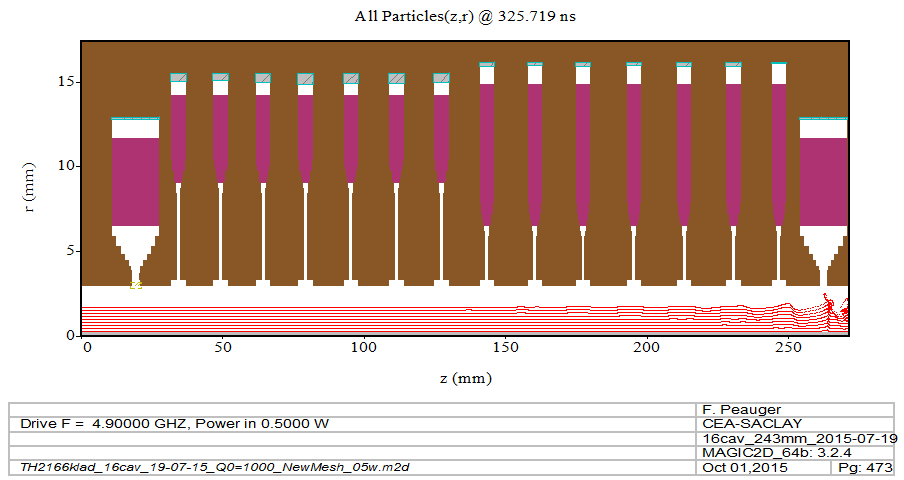 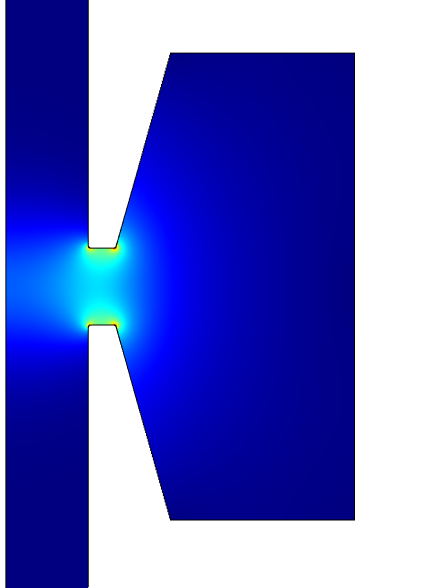 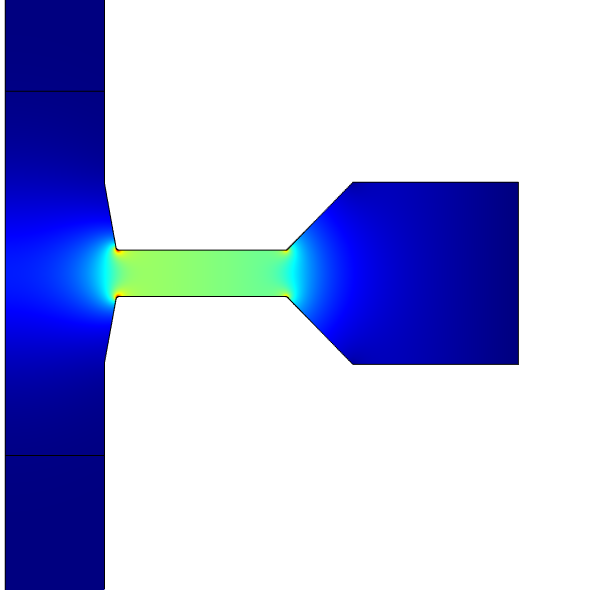 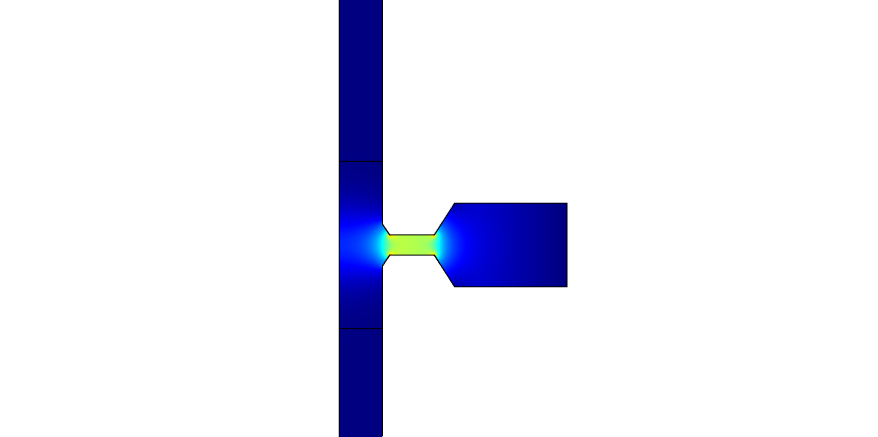 Type 1
Type 2
Type 3
20
Le Kladistron TH2166 – Simulations
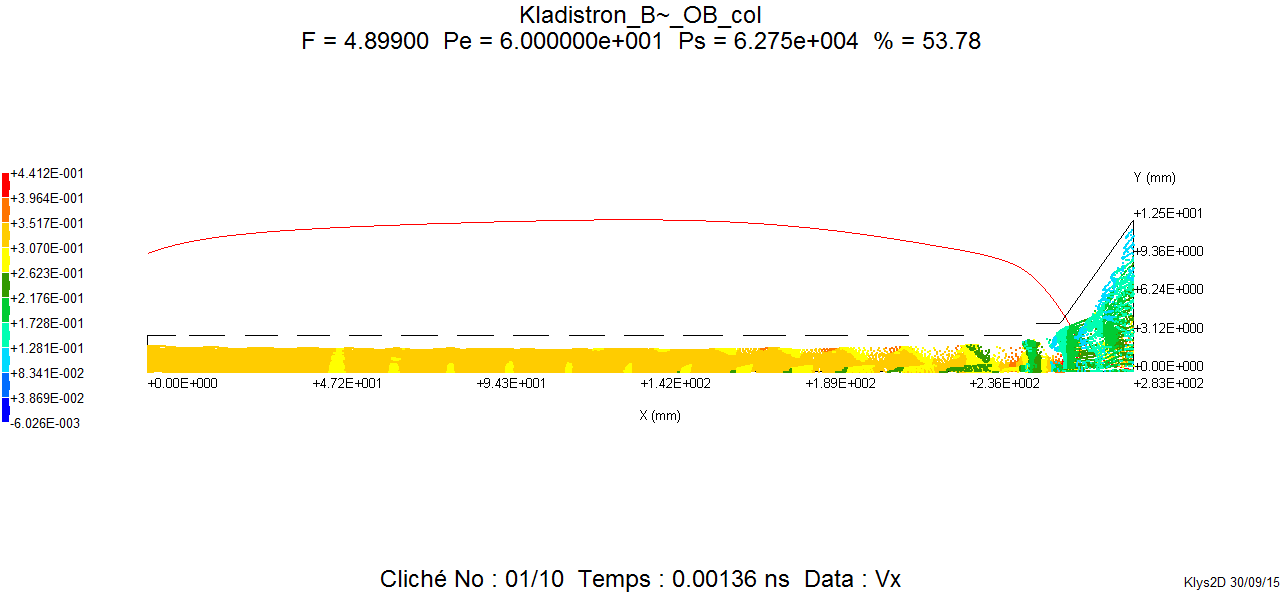 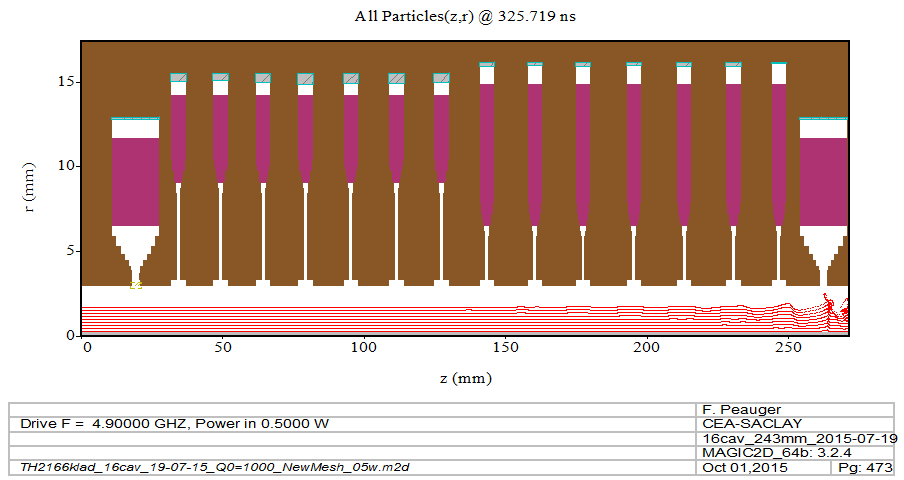 Les simulations MAGIC2D nécessitent d’autres optimisations (collecteur, faisceau, champ magnétique)
21
Champ électrique sur l’axe au passage des cavités du kladistronComparaison Comsol/Klys2D
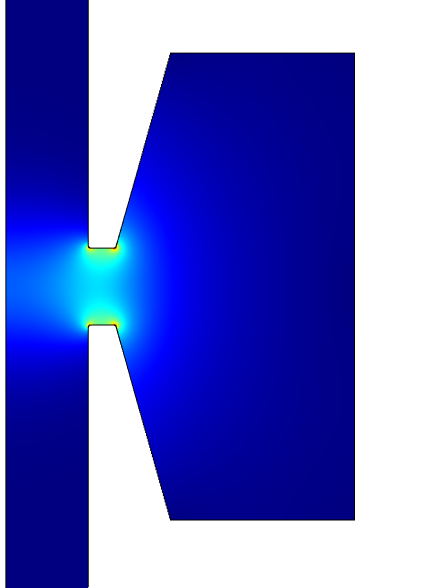 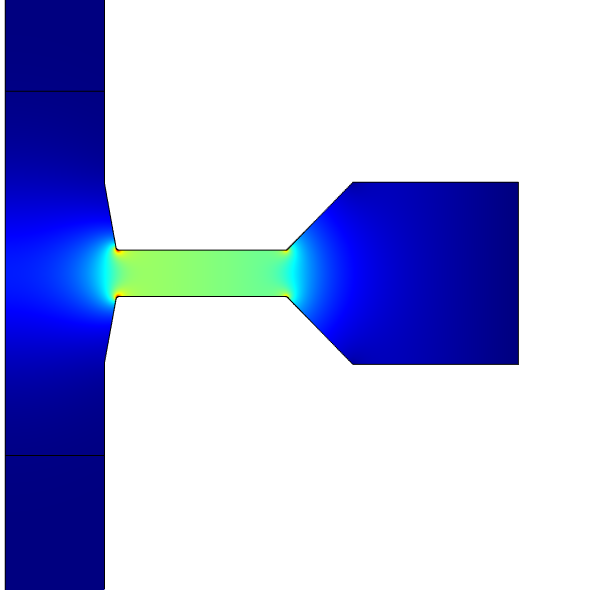 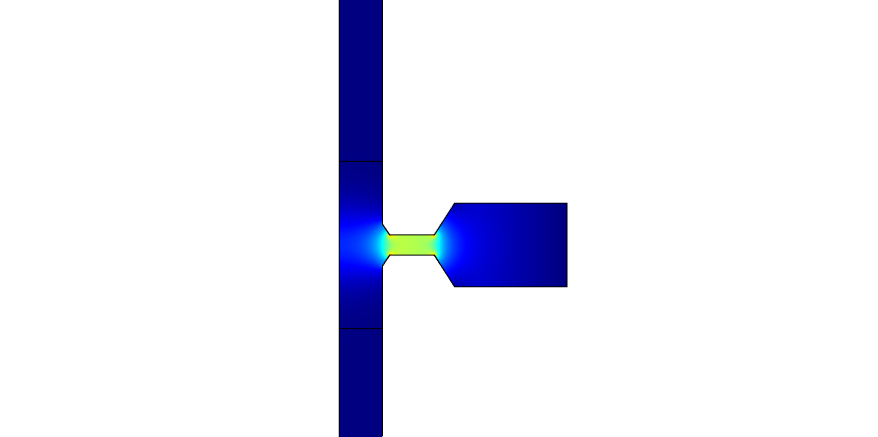 Le champ électrique sur l’axe au passage de la cavité de type 1 est le même dans Klys2D et dans COMSOL. En revanche, il est bien différent au passage des cavités de type 2 et 3, la forme des cavités n’étant pas conventionnelle pour klys2D.
22
Conclusion et perspectives
Etude du Klystron TH2166 
Validation des codes de calcul
Design du Kladistron TH2166
Amélioration des simulationsIntégration du champ magnétique variable et du faisceau issu du canon à électrons dans MAGIC2D
Lancement de la phase de conception des cavités du kladistron
Etude des cas d’instabilités dus à l’excès de gain des cavités
Optimisation de la mise en paquets des électrons
23
[Speaker Notes: Trop de gain : amplification du bruit, instabilités ; phénomène ampl]
Merci de votre attention
24
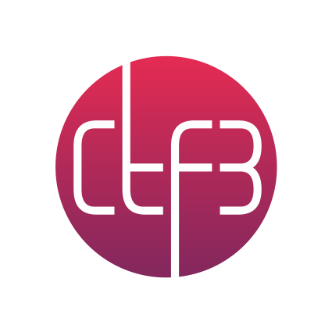 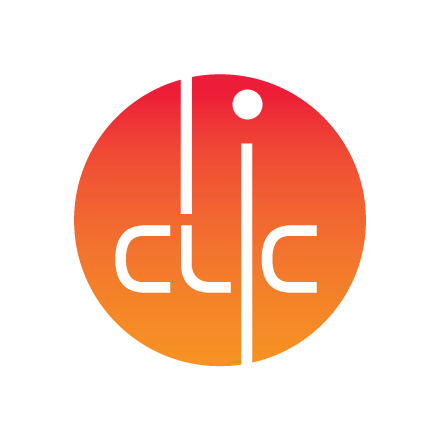 Le projet CLIC : le banc CTF3
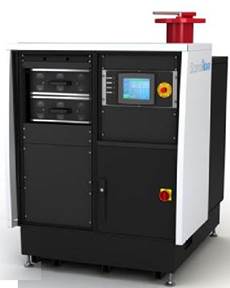 CTF3 : CLIC Test Facility 3
XBOX3 : banc de test et de conditionnement des structures RF de CLIC pourvu d’un klystron Toshiba de 6MW. 
Objectif : doubler la capacité du banc de test
 Besoin d’une source RF pulsée d’une puissance de 12MW en crête compatible avec le modulateur Scandinova.
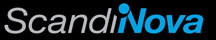 25